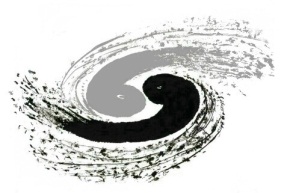 中国科学院高能物理研究所
INSTITUTE OF HIGH ENERGY PHYSICS
CEPC  advanced   partial   double  ring
update
Dengjie Xiao   Jie Gao   Feng Su      
Yiwei Wang   Tianjian Bian
CEPC AP meeting, 2017.9.15
CEPC Advanced Partial Double Ring
RF
RF
ARC,  8425m
ARC
IP1_ee
APDR
APDR
4300m
RF
RF
APDR,  4000m
APDR
C=100km
APDR
RF
RF
APDR
APDR
IP3_ee
RF
RF
SEPARATOR1_FODOsep
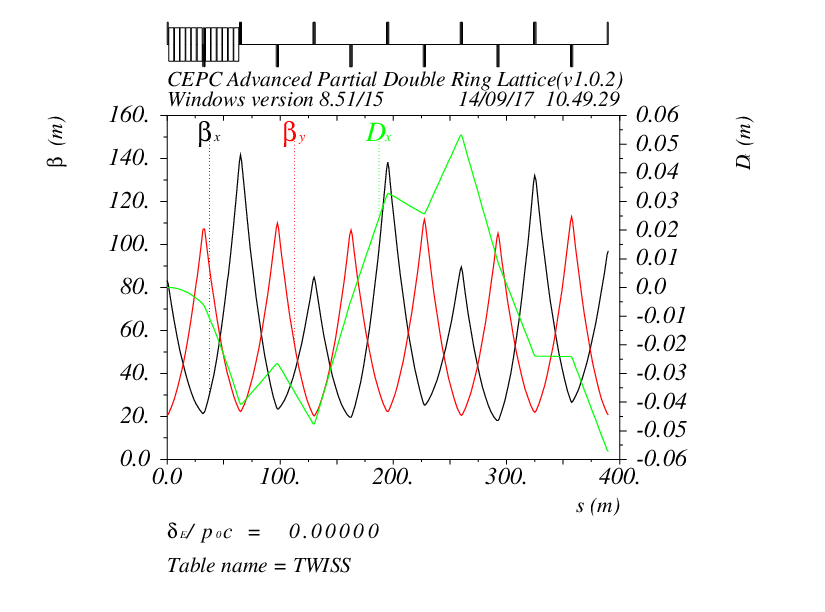 MSEPFODOdfL
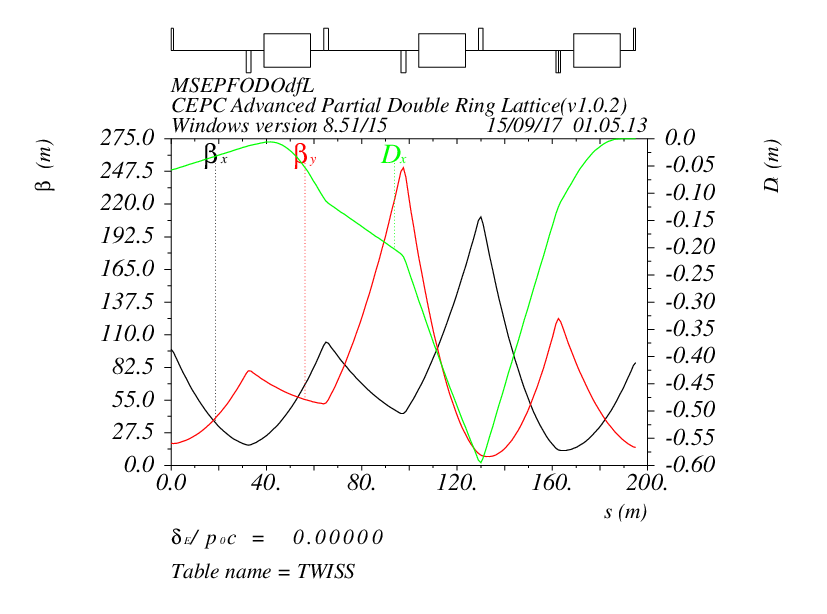 DRSSL
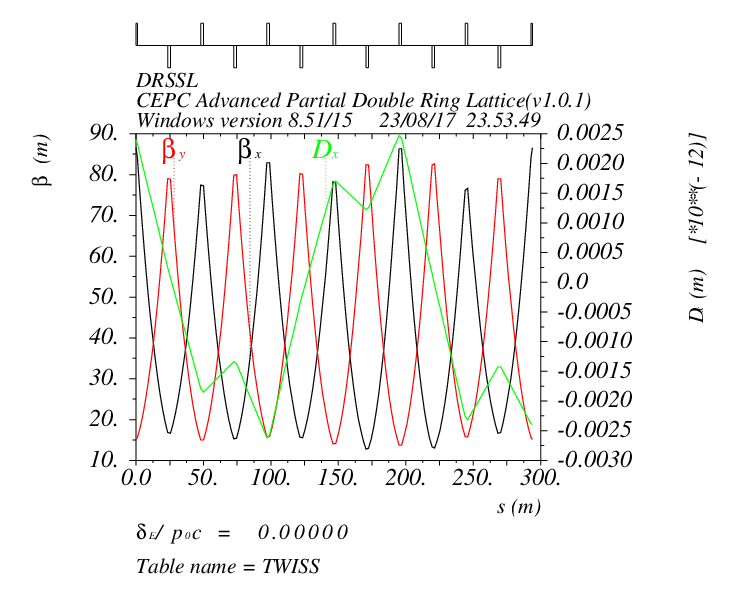 ARC
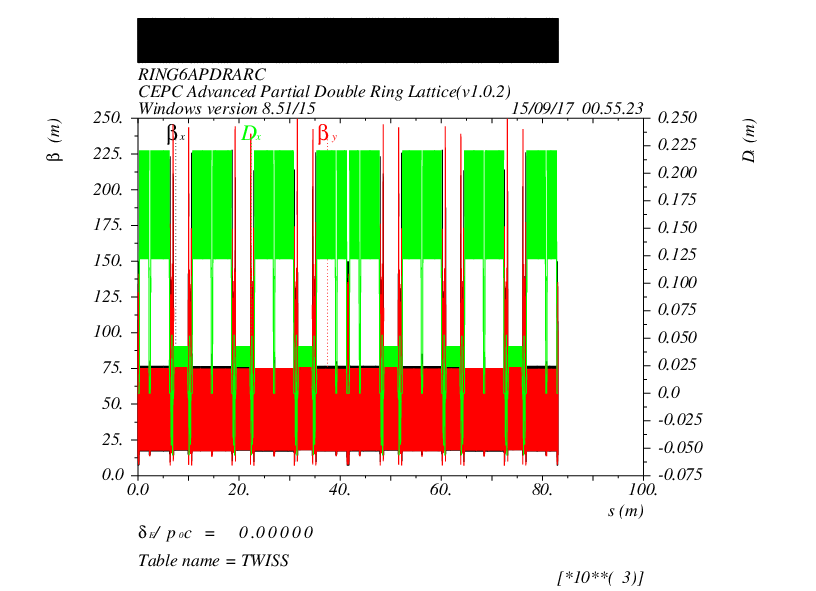 APDR RING
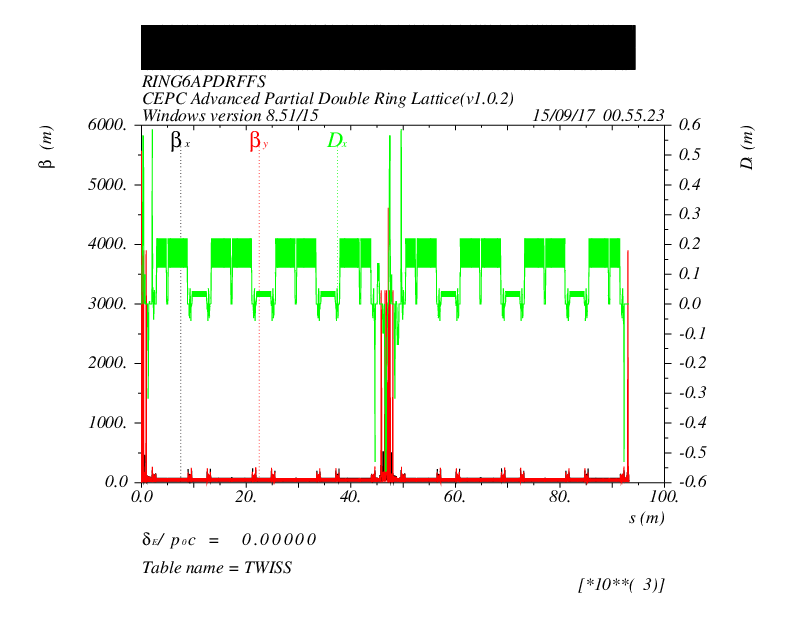 问题：

弧区FODO改变了原来的结构，六级铁的排布有相应的改变，可能要重新修改。
Thank you !